Ion Coulomb Crystals in Storage Rings for Quantum Information Science (QIS)
Kevin A. Brown*, J. Michael Brennan, George Mahler, François Méot, Andrei Nomerotski, Stephen Peggs, Thomas Roser, Olli Saira, Timur Shaftan, Silvia Verdu Andres, Zhi Zhao (Brookhaven National Laboratory)
Alberto Di Meglio (CERN openlab), Frank Zimmerman (CERN)
Georg H. Hoffstaetter (Cornell University)
Sergei Nagaitsev (Fermilab/The University of Chicago)
Jonathan Jarvis, Valeri Lebedev, Giulio Stancari, Alexander Valishev (Fermilab)
Luca Giannessi (INFN and Elettra-Sincrotrone Trieste)
Leonardo Civale, Antoinette (Toni) Taylor, Stephen Milton, Nathan Moody
(Los Alamos National Laboratory)
Patric Muggli (Max-Planck-Institut für Physik, München, Germany)
Sandra Biedron (University of New Mexico)
Mats Larsson (Stockholm University)
Thomas Robertazzi (Stony Brook University)
John Cary (TechX Corporation)
Björn Manuel Hegelich (University of Texas, Austin)
Boris Blinov (University of Washington)
Use of Ion Coulomb Crystals in Storage Rings for QIS
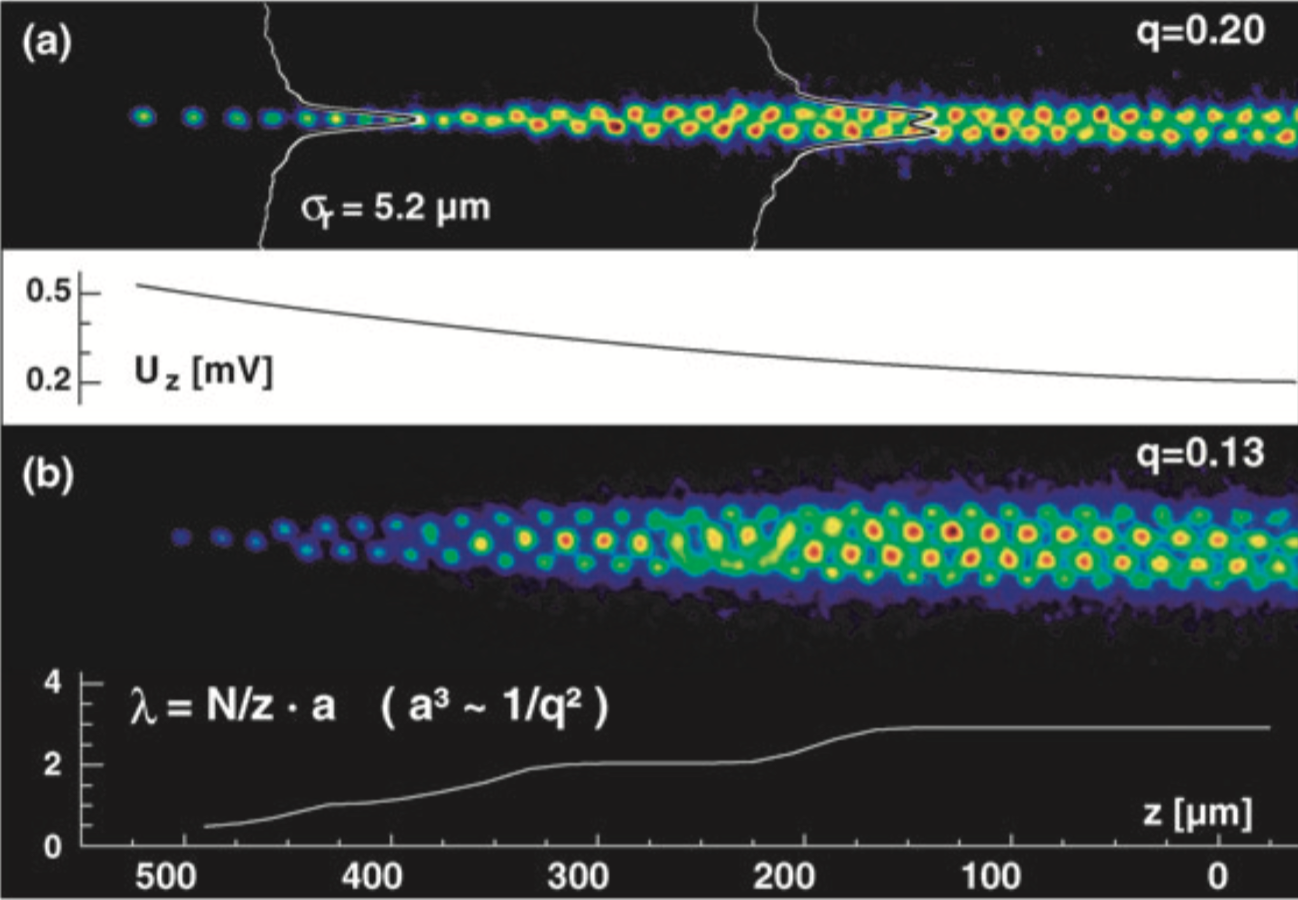 Ion Coulomb crystals (ICC) - chains of ions 
cooled below the Doppler limit, but not to the point of the Lamb-Dicke limit (i.e., to the resolved sideband limit)
True quantum systems - not simulations
Exploit two quantum properties
external eigenstates (quantum phonon modes)
internal eigenstates (hyperfine spin states)
Decoherence?
quantum states in trapped ions can persist for very long times (>hour)
Entanglement - Yes.
exploit the coupling of the internal and external quantum states of the ions
Will go beyond Noisy Intermediate-Scale Quantum (NISQ) systems
Quantum computation with error correction can be implemented
Classical Control & Computing support for massive scale QIS
How to efficiently scale up - needs R&D
U Schramm, T Schätz, M Bussmann and D HabsPlasma Phys. Control. Fusion 44 (2002) B375–B387
Sektion Physik, LMU München, D-85748 Garching, Germany
What is needed to advance the physics?  The particle physics quantum information science challenges include a need for greater computational power for simulations and reconstructing events. 
Quantum information science is a growing field that promises to take computing into a new age of higher performance and larger scale computing as well as being capable of solving problems classical computers are incapable of solving.
What R&D would enable these future opportunities? Increased support of R&D in large scale ion trap quantum computers will allow the timely exploration of this exciting new scalable quantum computer.
Storage Rings for QIS
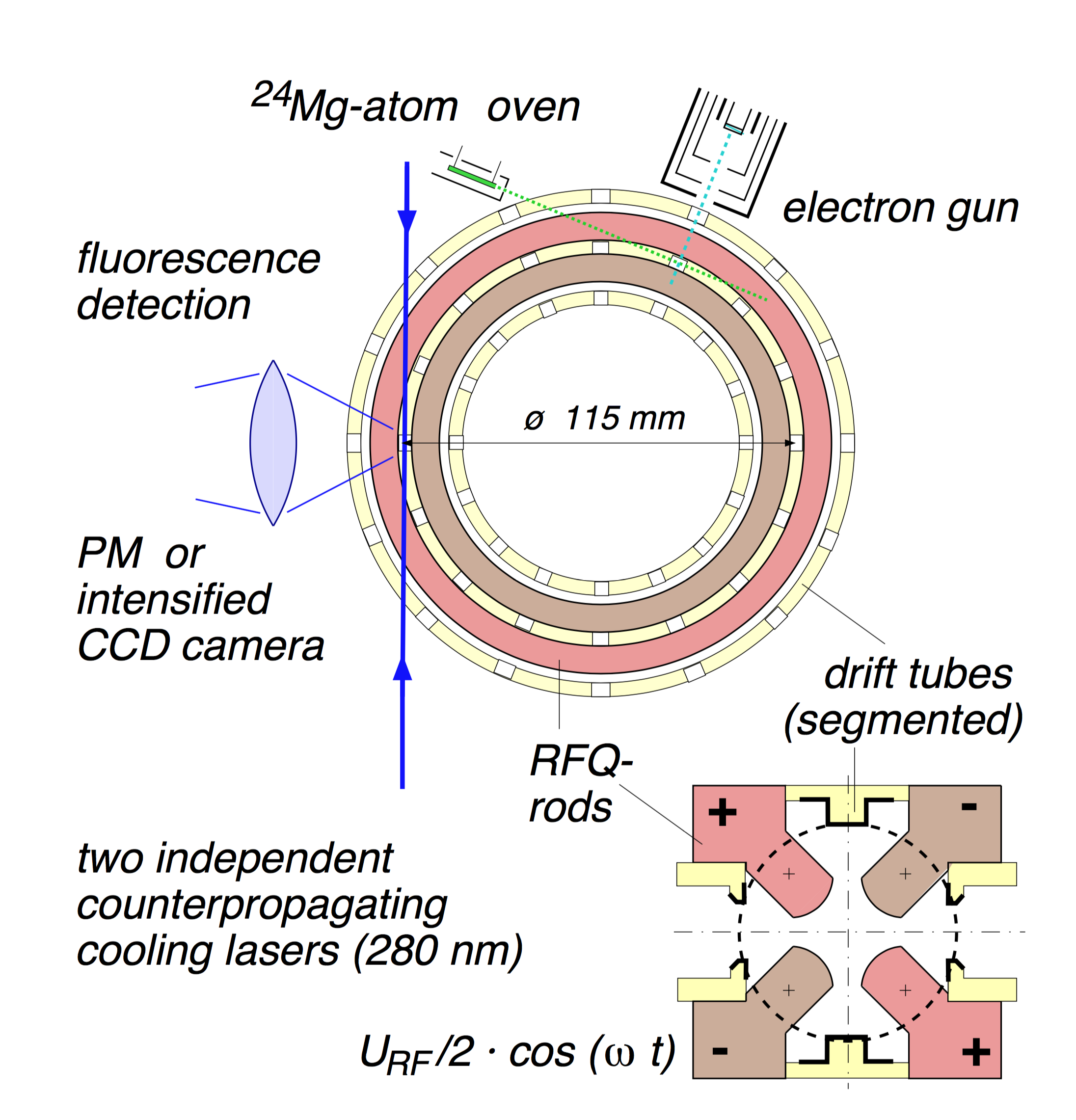 Large Scale QIS for particle physics
In a single volume: 10k - 1M ions/revolution
In a single volume we can create multiple long ICCs (held in RF buckets)
Imagine 100 ion long ICCs. A single volume could contain > hundreds.
For comparison, modern ion traps can contain 20-200 ions/trap
From the same ring could run multiple & separate quantum computations
ICCs can be used as memory as well as for error correction algorithms
High degree of parallelism - multiple lasers, etc.
What are the time and cost scales of the R&D and associated test facilities
as well as the time and cost scale of the facility?
The technology needed is established.
Scaling that technology does need to be researched and understood.
The storage rings needed are small and simple devices.
Laser techniques for cooling and manipulating quantum states are developed 
but need to be refined.
Ion Coulomb crystals are objects of interest in and of themselves (e.g., 
astrophysics, plasma physics, solid state theory, etc.)
Time: 5-6 years given sufficient support: students, post-docs and researchers [note: excellent education opportunities]
Cost Scales:  ~$25M overall. No proper estimate has been done, though. Assume ~10 FTE/yr plus hardware to build proof of concept system (CRFQ, Laser systems, diagnostics, controls, compute interfaces, etc.). [patent opportunities]
U Schramm1, T Schätz, M Bussmann and D Habs
Sektion Physik, Ludwig-Maximilians-Universität München, D-85748 Garching, Germany